WelcomeAg biology
Mrs. McAllister 
Period 1 Fall 2017
Bryte, Room 3
Syllabus
Read through it.
Sign in ink your first and last name legibly on the bottom
Take home and have parents/ guardians sign
Return it tomorrow for 10 points.
On the back of your rules & Syllabus:
Please tell me if you need to sit in front for any reason.  ie. Sight, hearing, able to focus better.
Write three goals you have for this Class this term.  ie.  I want to earn an A.
Return this Rules & Syllabus back to me signed by you and your parents/ guardians by tomorrow for 10 points.
3 x 5 Card
Color your Name, 1st & Last on the Blank side
On the Lined side:
What would you like me to know about you?
What is your favorite sport/Activity?
What do you think you want to be when you grow up?
If you want to go to college/trade school, what college do you want to go to?
(Ag) biology/BFFS Notebookbring tomorrow a notebook or I can sell you one $1.
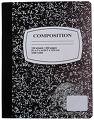 Front Cover: 
	Name, Subject, Rm.3, McAllister, Fall Term, 2017
Table of Contents page: 1 - 7
	Date, Title, Page #
Page 8, 1st Warm – Up/ Quote
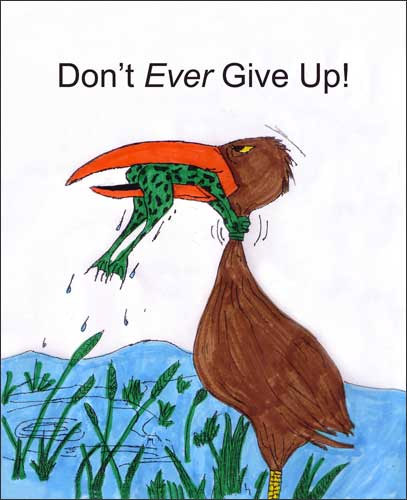